Warm-up
Howard is playing a carnival game. The object of the game is to predict the sum you will get by spinning spinner A and then spinner B. 
 
List the sample space.

What is the probability Howard gets a sum of 5?

Suppose that Howard gets a 3 on Spinner A, what is the new probability of him getting a sum of 5?
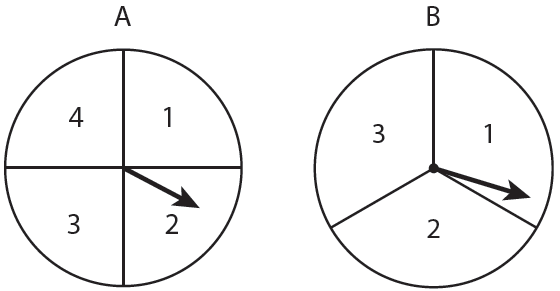 3/12 or 1/4
1/3
Conditional Probability
Conditional Probability
Contains a condition that limits (or restricts) the sample space for an event
Conditional Probability
Written as



“The probability of event B, given event A”
Conditional Probability Formula
The table shows the results of a class survey, “Do you own a pet?”
Find P(own a pet | female).
Total of 14 Females.  How many in this group own a pet?
The table shows the results of a class survey, “Did you wash the dishes last night?” Find P(wash the dishes | male).
Total of 15 males.  How many in this group washed the dishes
Using the data in the table, find the probability (as a percent) that a sample of not recycled waste was plastic. P(plastic | not-recycled).
Total of not recycled 156.3.  How many in this group waste was plastic?